Parameter studies of the e- cloud build up (update)
C.Octavio Domínguez, Giovanni Rumolo, Frank Zimmermann

Thanks to 
G.Bregliozzi
25th March 2011  -  e- cloud meeting
Outline
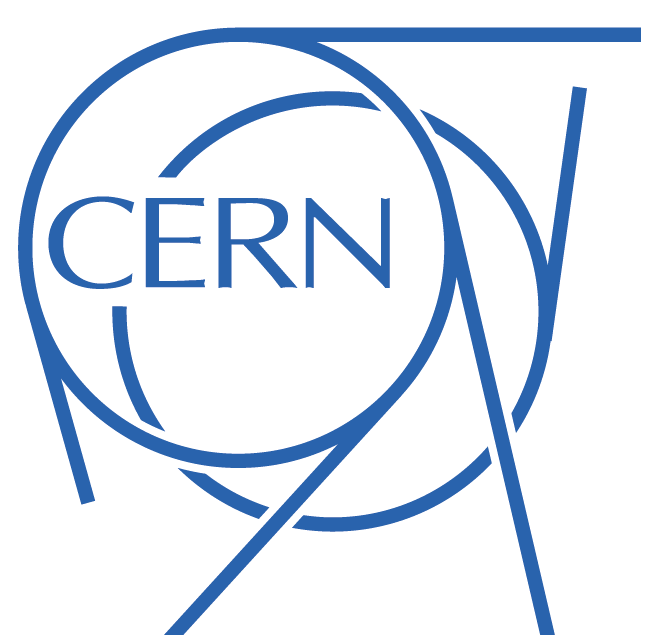 New approach

Results?

MD proposal
25th March 2011  -  e- cloud meeting
Outline
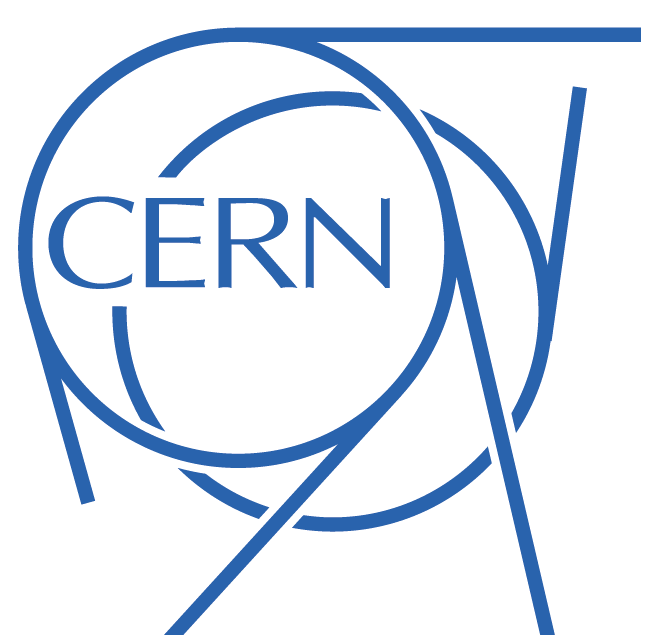 New approach

Results?

MD proposal
25th March 2011  -  e- cloud meeting
New location
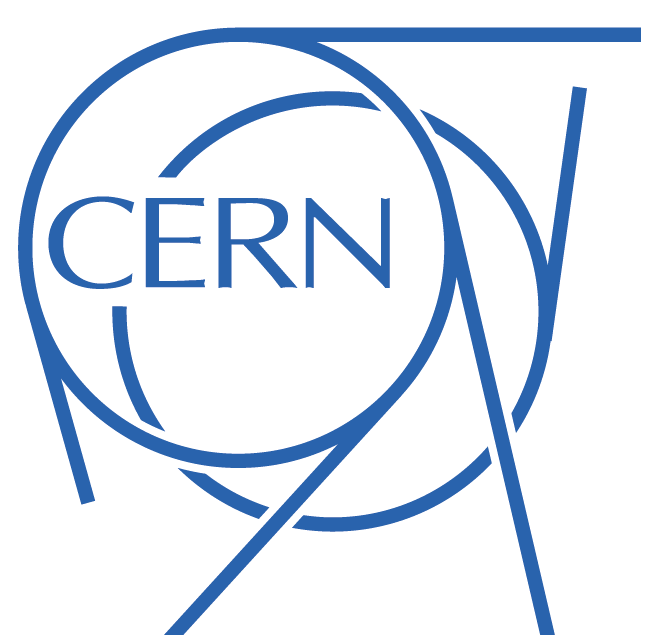 - Vacuum people: ”VGPB.2.5L3.B.PR is not suitable for this study”; Why?
 
 Penning gauge  not very accurate

 Close to an octupole magnet with unclear state of the NEG coating (problems during the bake out)

 Only two gauges like that in the machine  difficult comparison and extrapolation

 Complicated geometry
- Instead let’s use ionization gauges:

 More accurate

 Located between two 7 m NEG coated beam pipes

 There are 173 around the ring (easier comparison and extrapolation)

 They all have the same (simple) geometry
25th March 2011  -  e- cloud meeting
New location
7 m
7 m
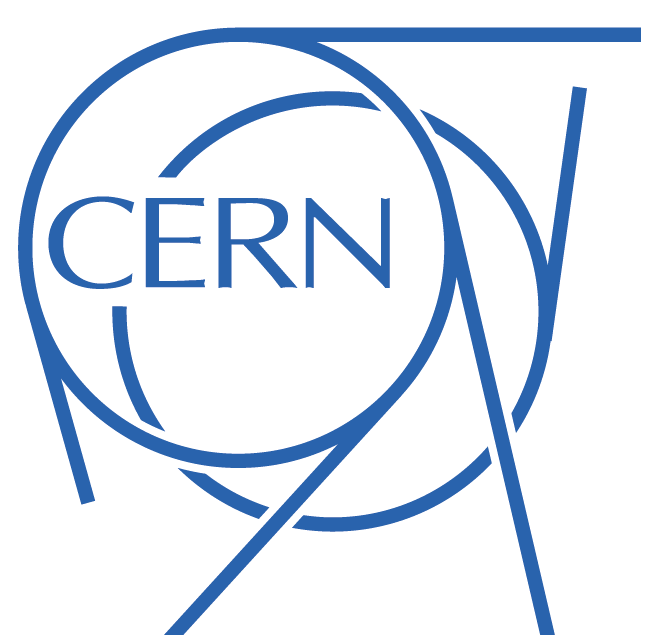 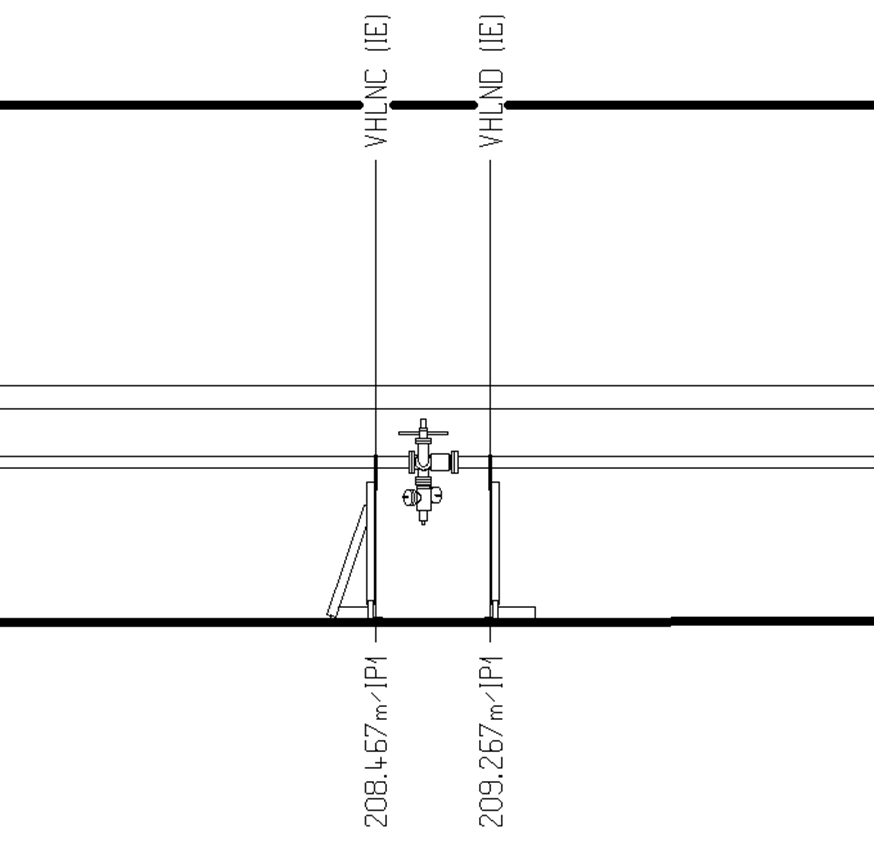 25th March 2011  -  e- cloud meeting
New location
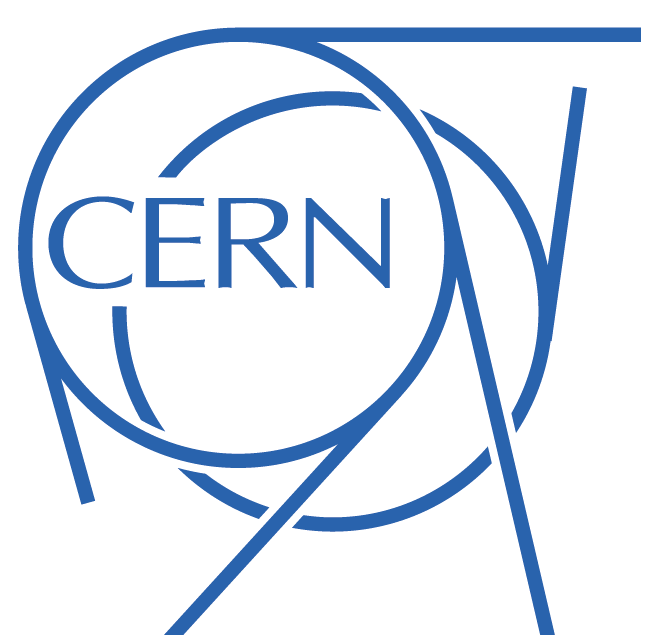 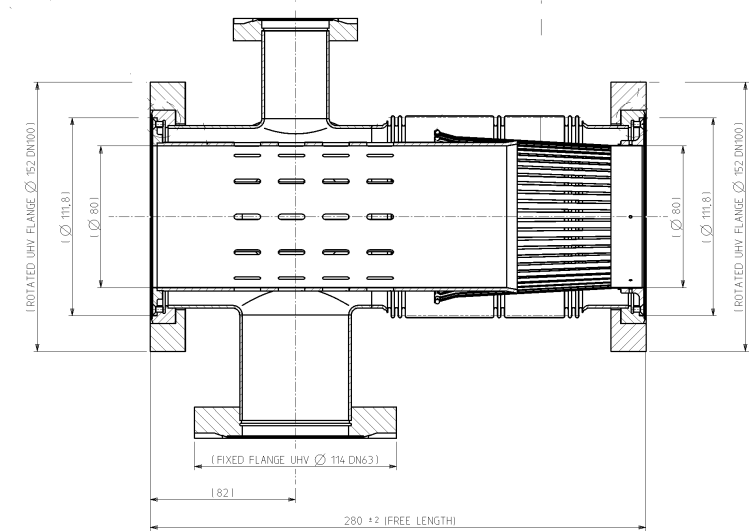 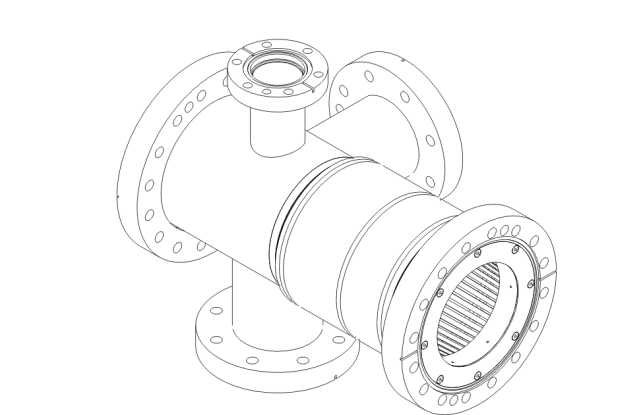 25th March 2011  -  e- cloud meeting
New location
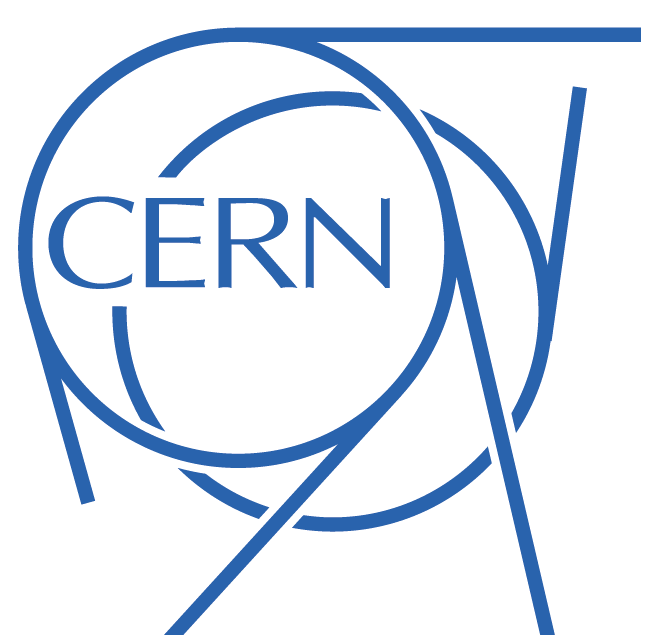 Problems:

 Accuracy (~20% and get worse with aging)

 No stable pressure

 Different starting pressure for different batch spacing

 Not clear behavior for long batch spacing

 1.85 and 6.85 ms measurements not done during this MD (G.Bregliozzi)

 Different beam sizes

But we have to decide a location to start…
25th March 2011  -  e- cloud meeting
New location
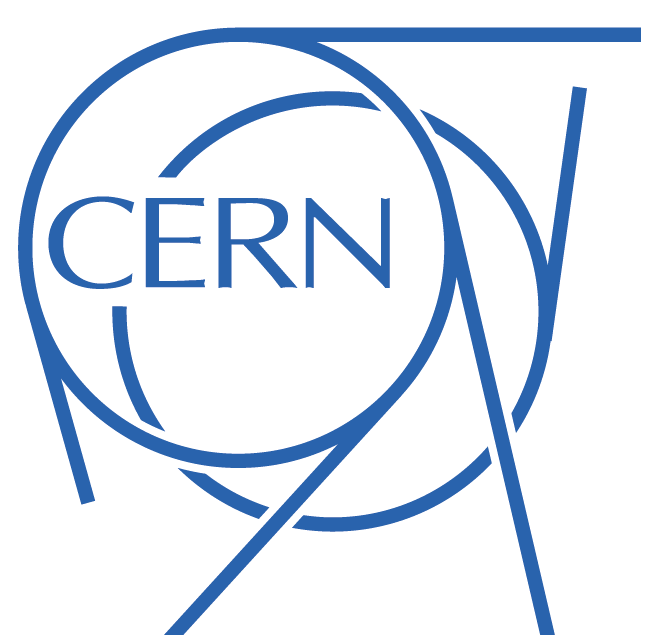 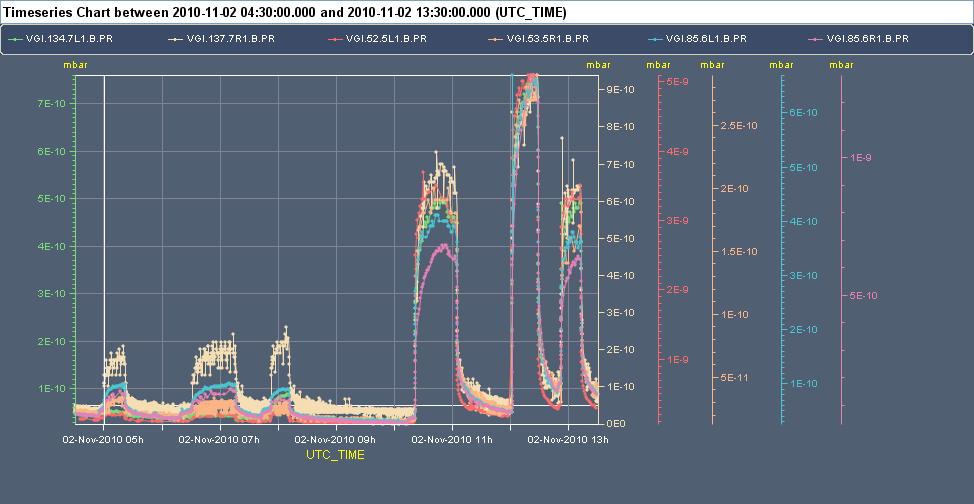 25th March 2011  -  e- cloud meeting
New location
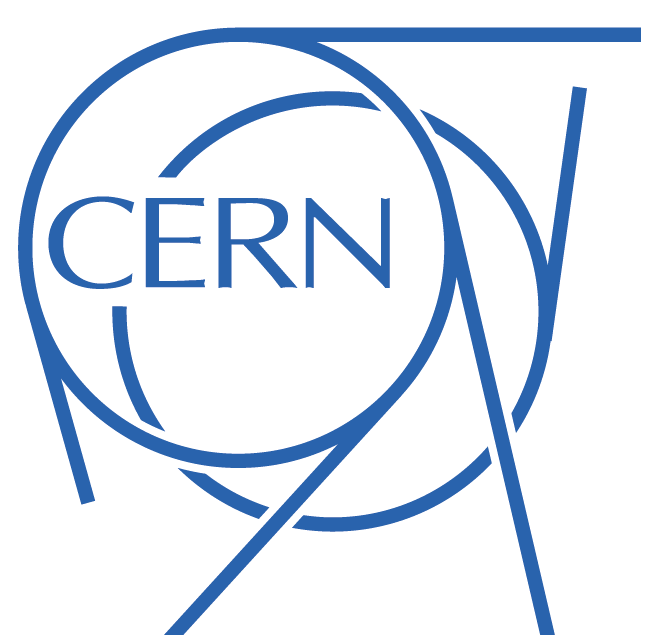 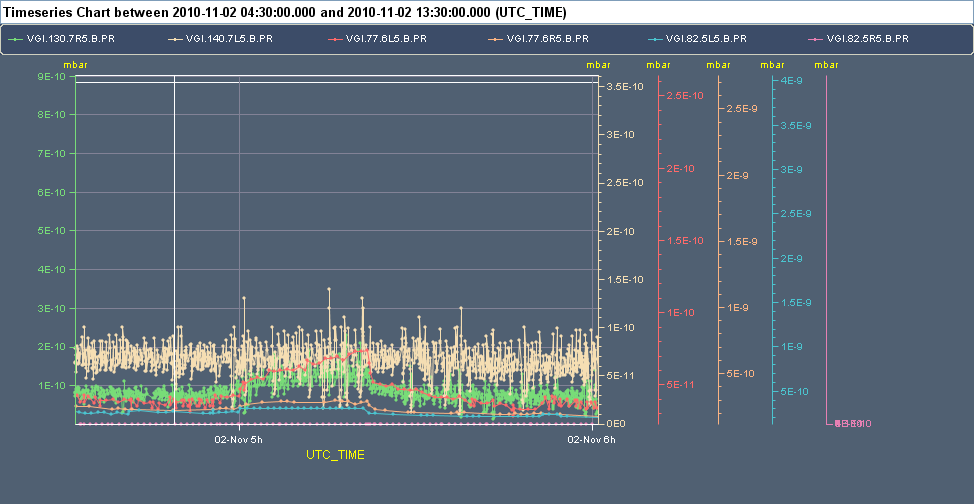 25th March 2011  -  e- cloud meeting
New location
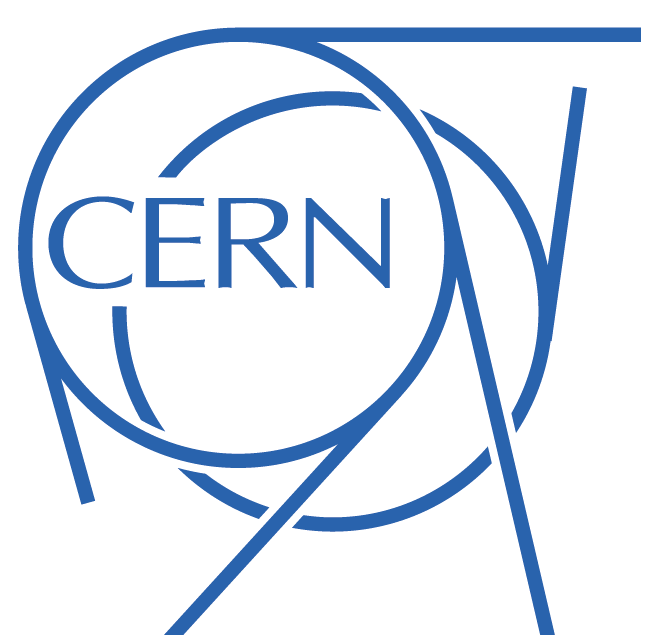 *Calculated from IP1
25th March 2011  -  e- cloud meeting
New location
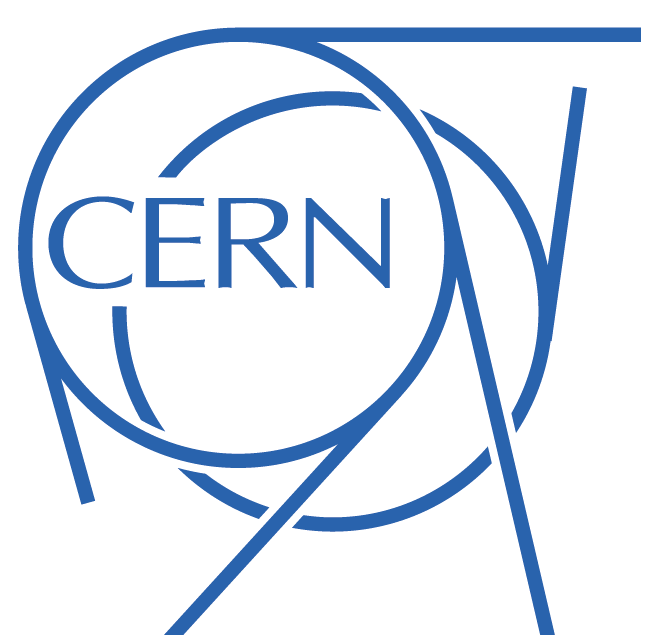 *Calculated from IP1
25th March 2011  -  e- cloud meeting
New location
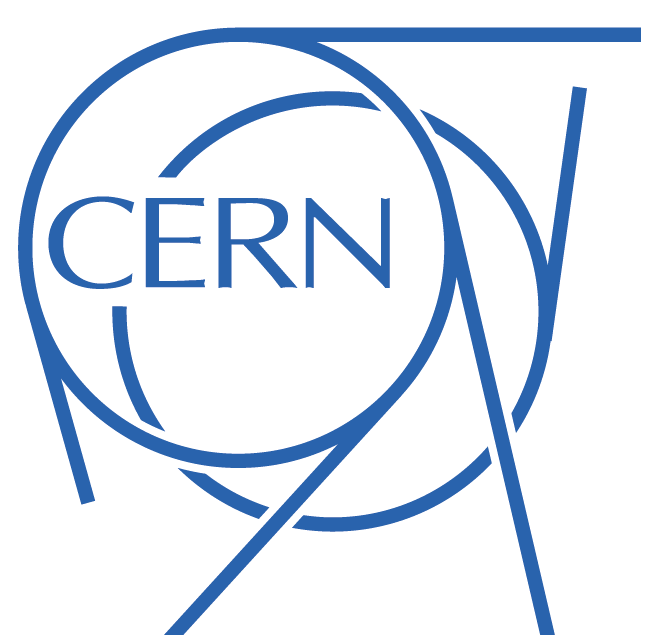 *Calculated from IP1
25th March 2011  -  e- cloud meeting
New location
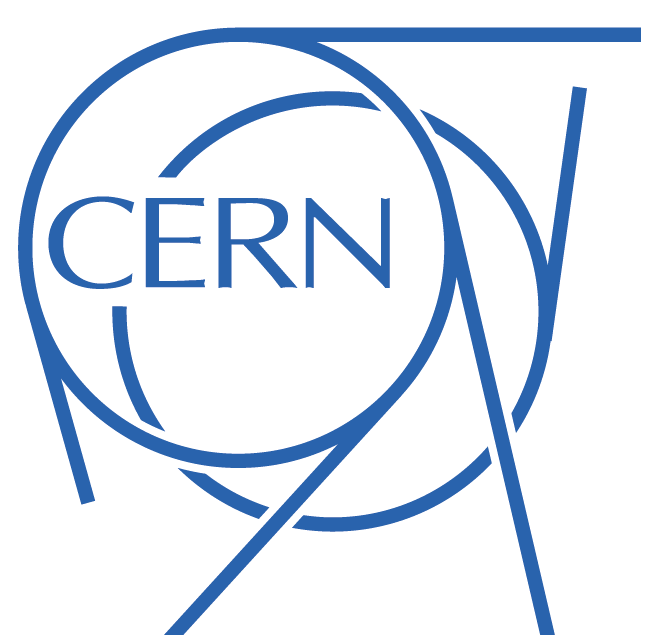 VGI.141.6L4.B.PR
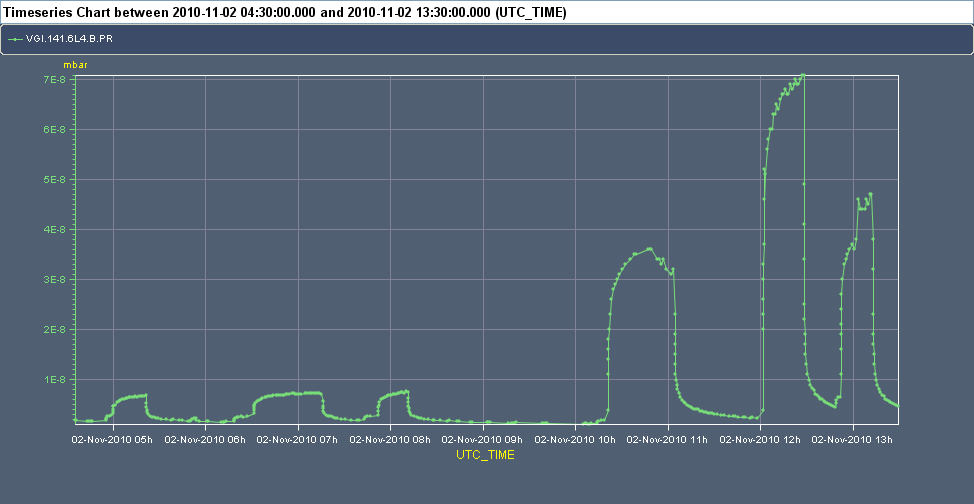 25th March 2011  -  e- cloud meeting
New location
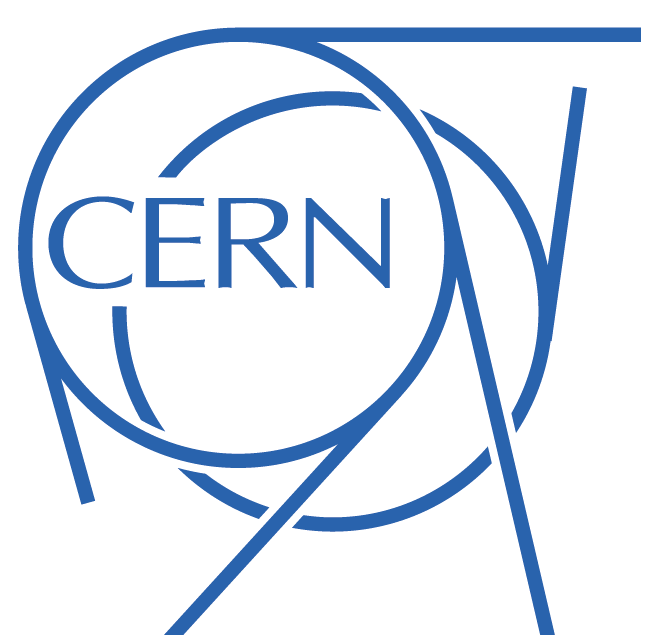 Why VGI.141.6L4.B.PR?

 Bigger pressure (less influence from base pressure???)

  Quite similar initial pressure for long batch spacing

 Clear pressure jumps

 Not too noisy

 Round beam (quite big size [1.35/1.40 mm], similar to IP3 [1.51/1.13 mm])
25th March 2011  -  e- cloud meeting
Outline
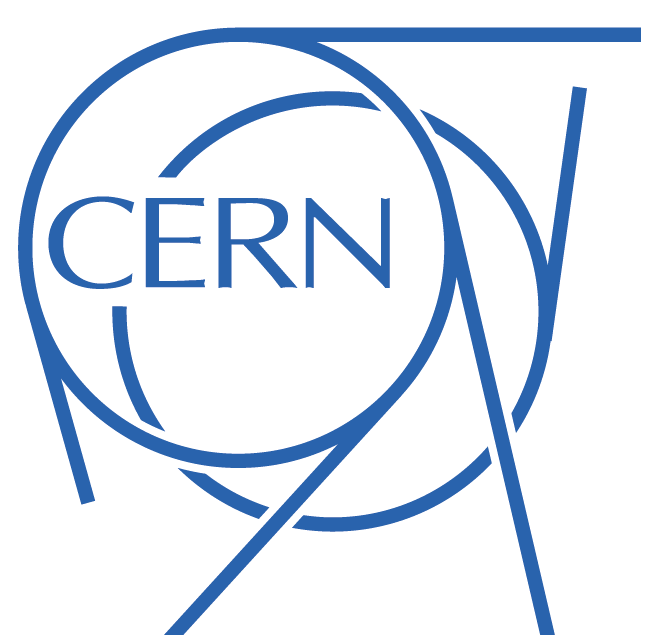 New approach

Results?

MD proposal
25th March 2011  -  e- cloud meeting
Results
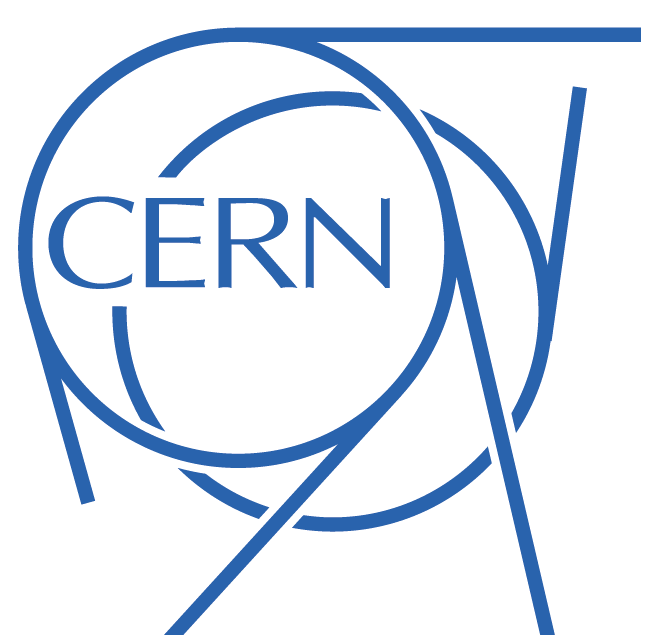 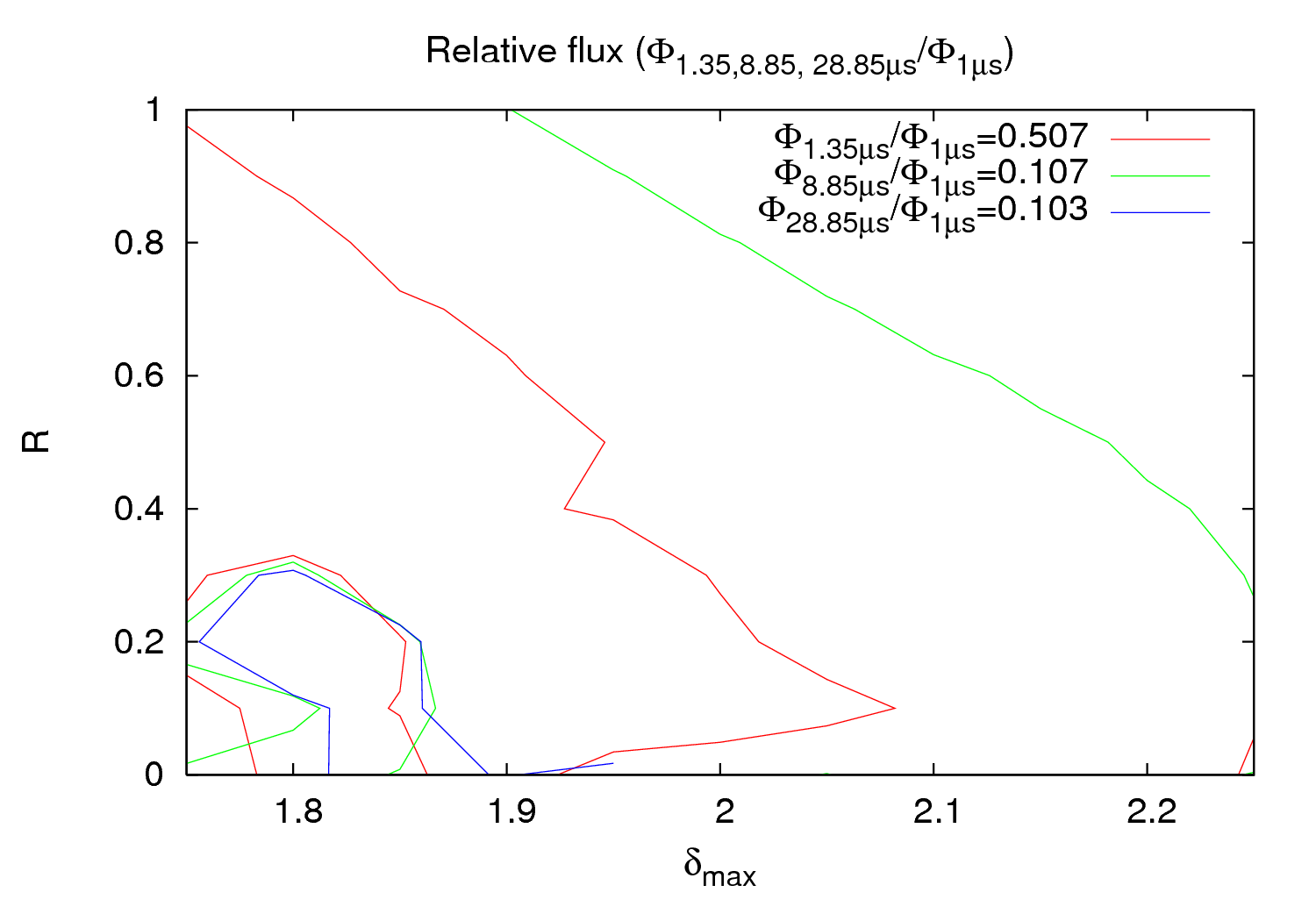 25th March 2011  -  e- cloud meeting
Results
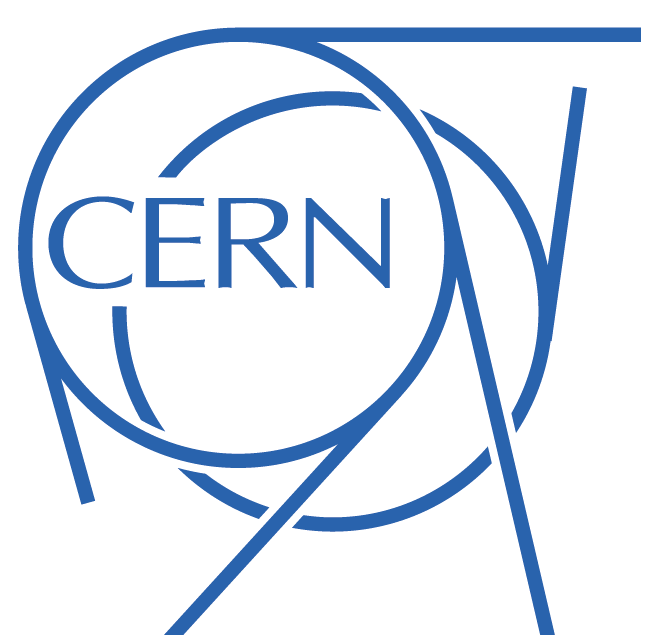 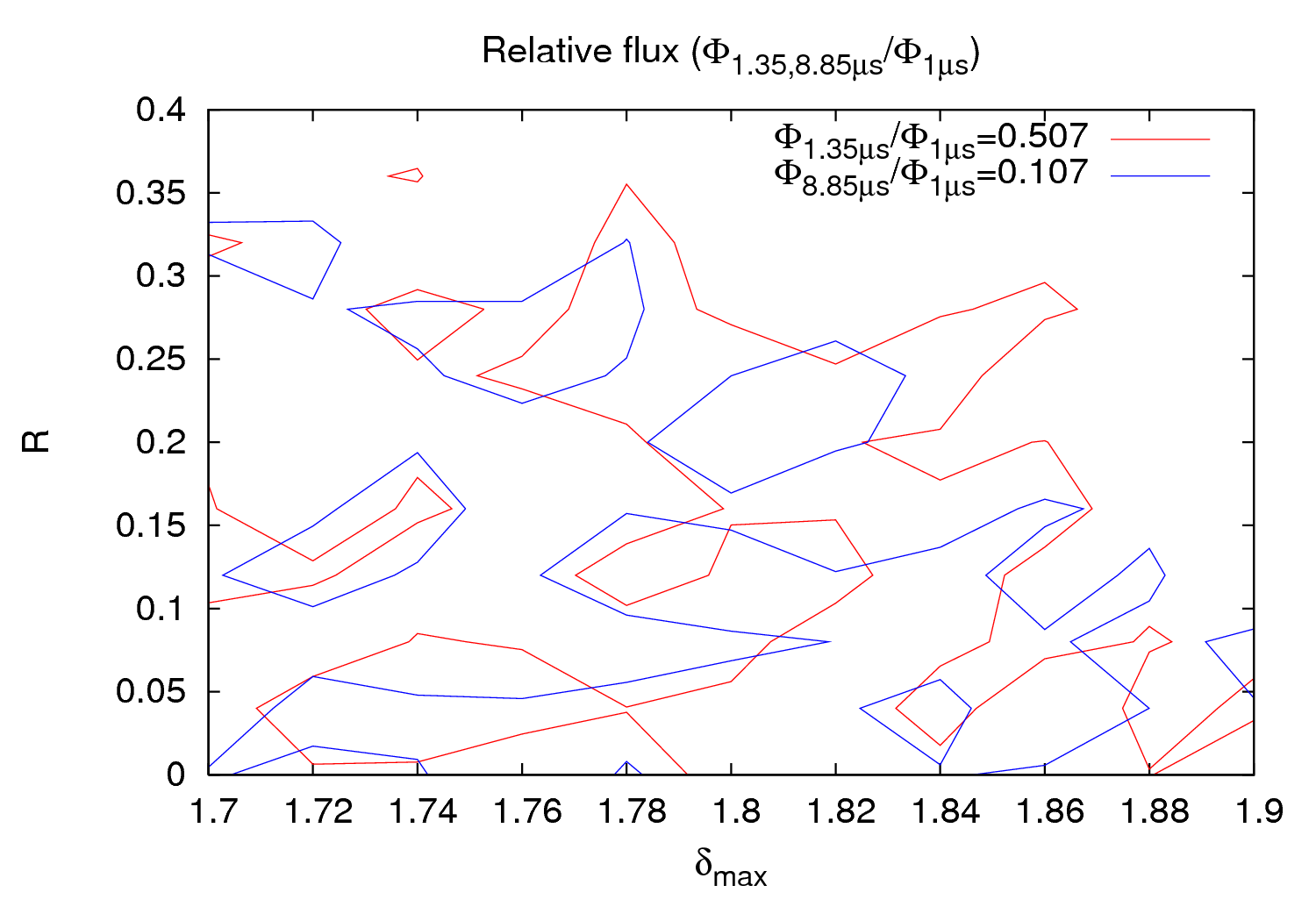 25th March 2011  -  e- cloud meeting
Results
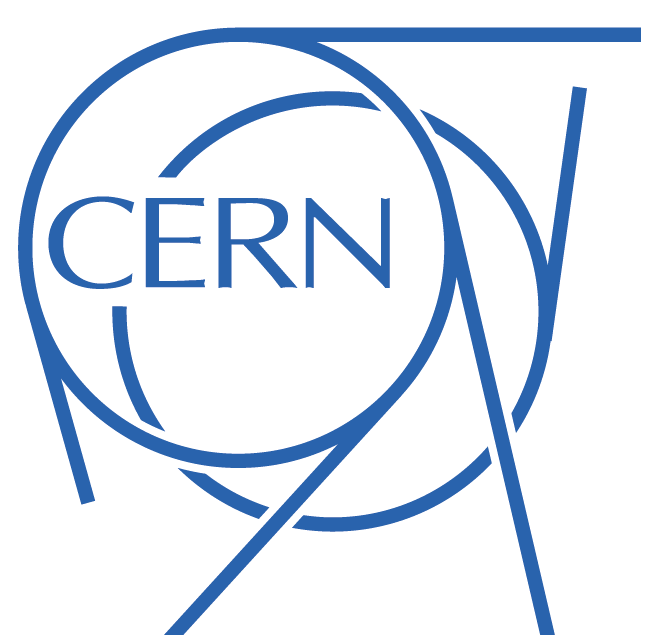 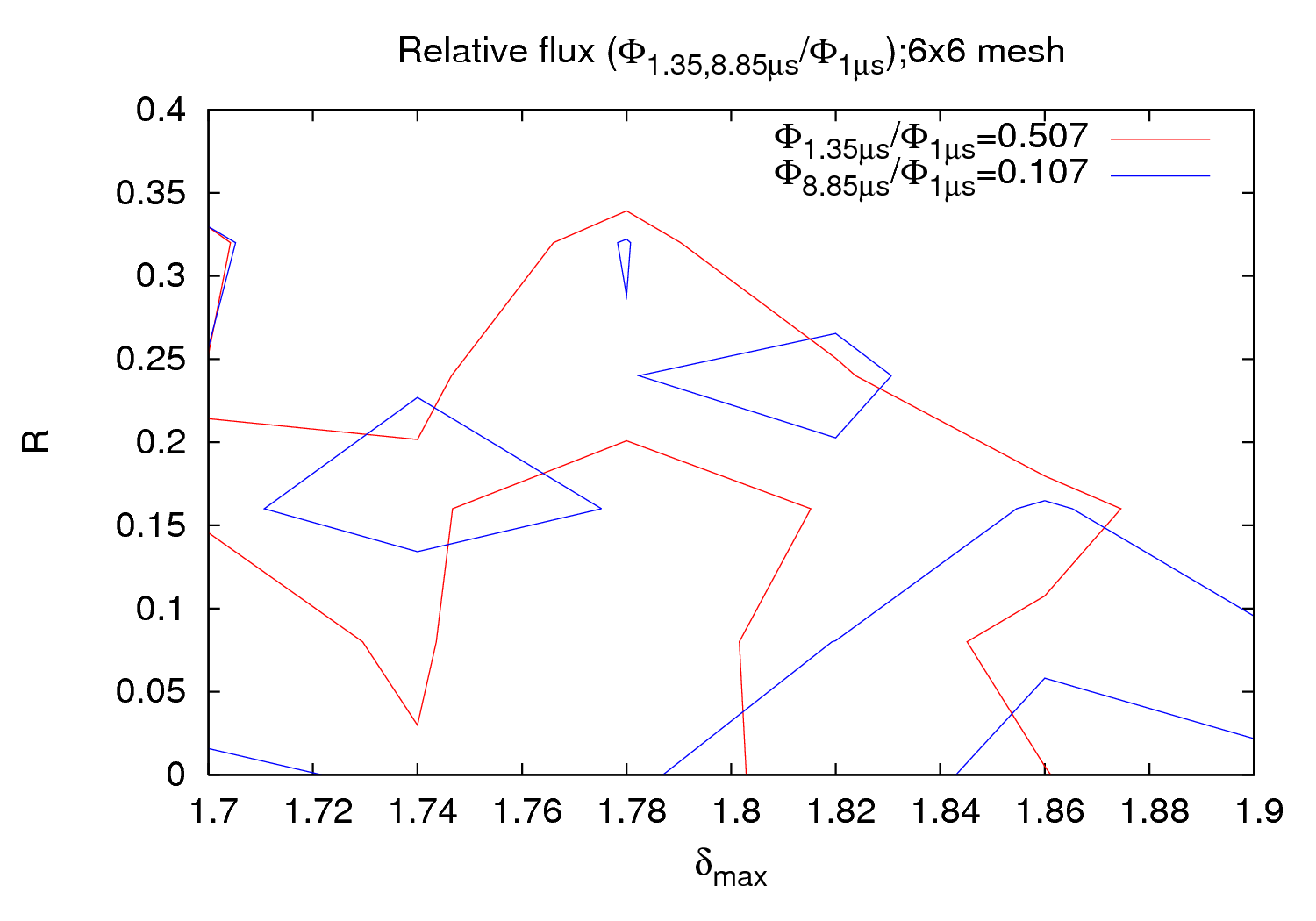 The number of grid points definitely makes a difference
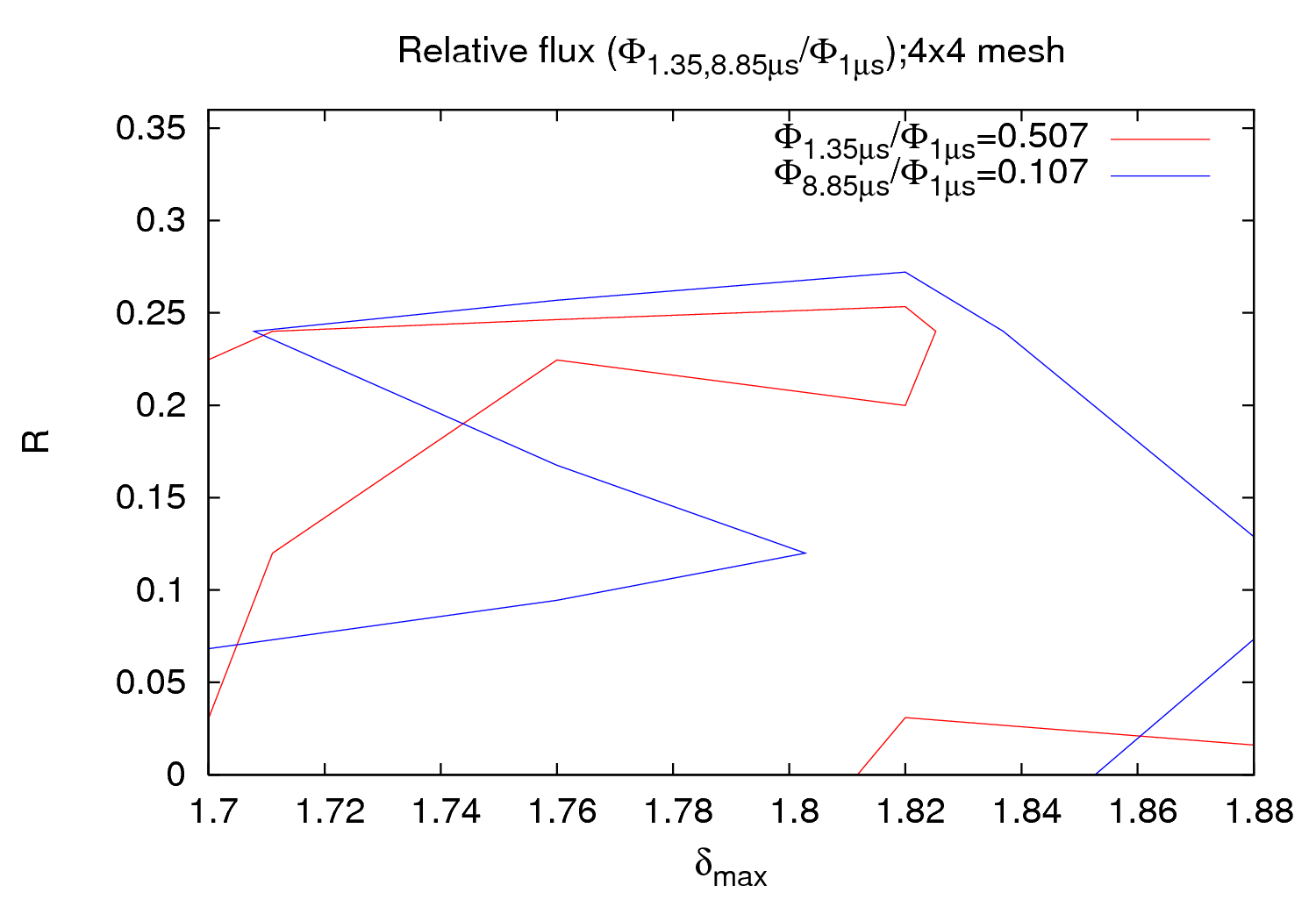 25th March 2011  -  e- cloud meeting
Results
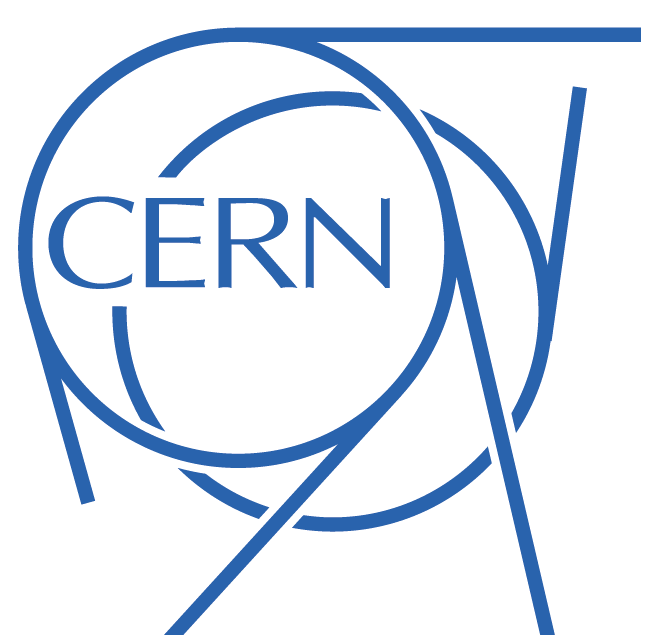 Maybe the fluctuations dominate when doing a “zoom” in a certain
   region


 This lack of consistency could arrive from a bad fitting


 Future work: Find a 2nd or 3rd order surface fitting and see if we get a
   better agreement


 New data from scrubbing run will be much appreciated
25th March 2011  -  e- cloud meeting
Outline
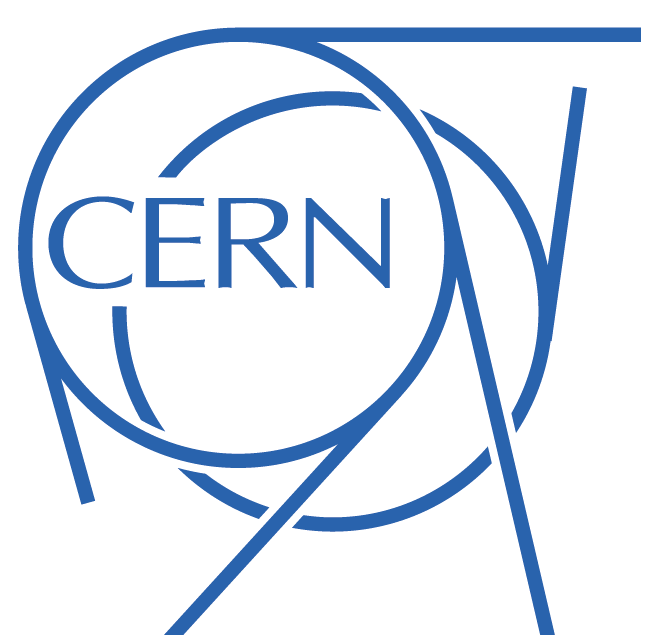 New approach

Results?

MD proposal
25th March 2011  -  e- cloud meeting
MD proposal
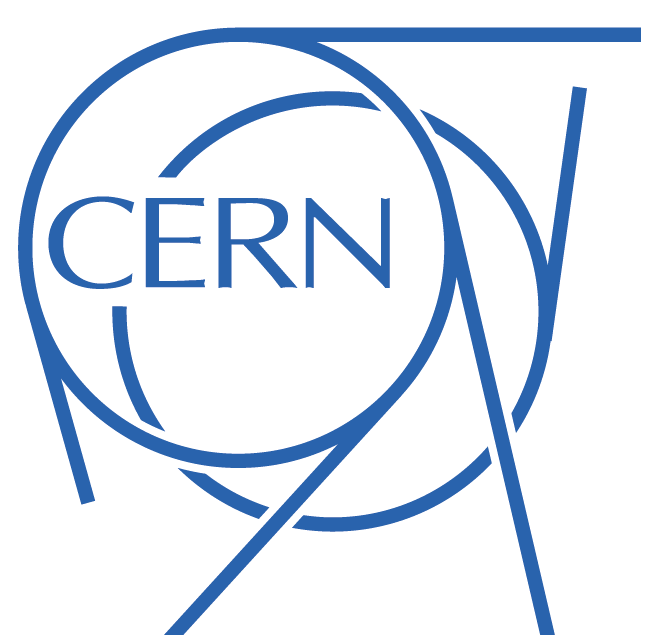 An ideal MD for such a study:

 Longer time running for each batch spacing  To reach constant pressure

 Longer relaxing time  To achieve the same initial value

 Shorter batch spacing  Less influence of base pressure, less CPU time, less CPU space; E.g.: 0.225, 1.0, 2.0, 4.0, 6.0 and 10.0 ms?
25th March 2011  -  e- cloud meeting